9 МАЯ 2019 ГОДА
БЕССМЕРТНЫЙ ПОЛКгород красноярск
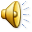 Бесстрашно воевали 
	наши деды,Чтоб землю от врага освободить,Поэтому великий
	 День ПобедыИ подвиг их вовек 
	нам не забыть!
Командир стрелковой роты 747 стрелкового полка.

Умер от ран 25.03.1944 года.
Архив Мемориал
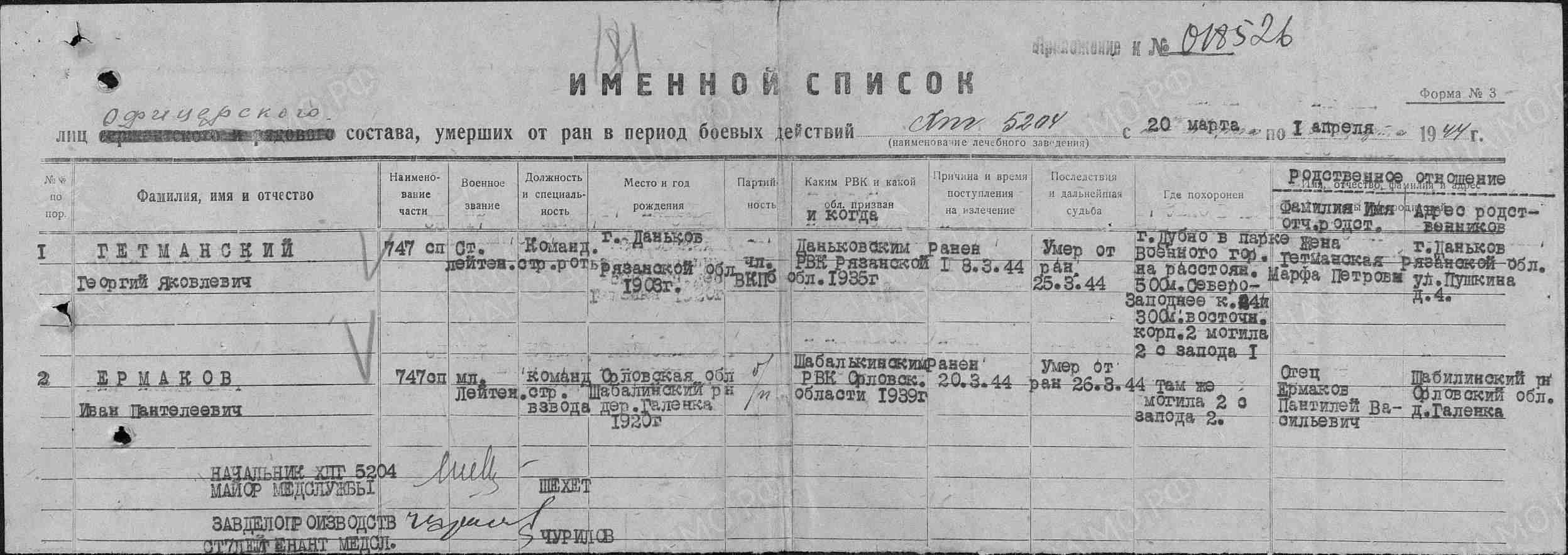 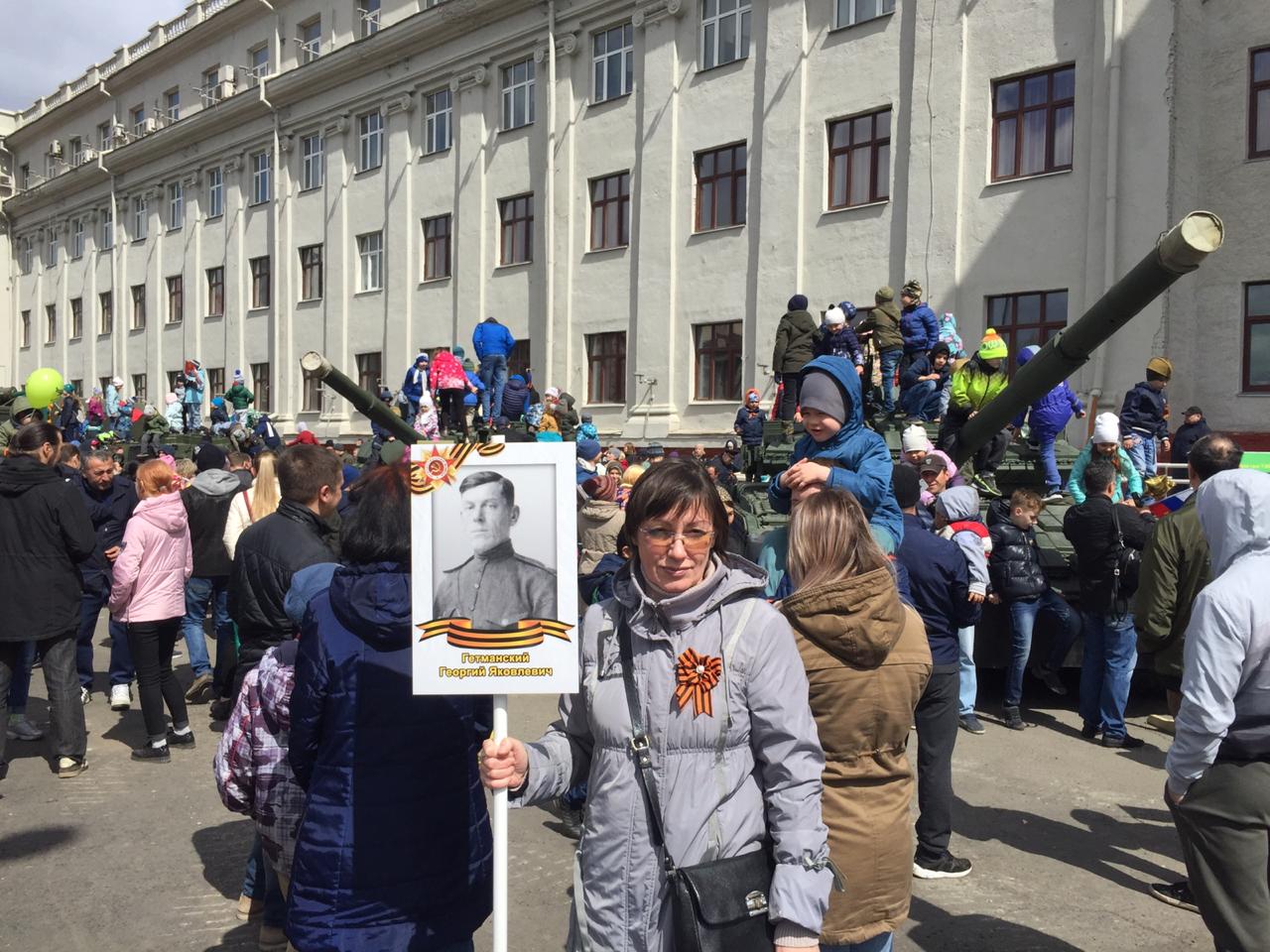 Рядовой
 493 пехотного полка.

  Пропал 
без вести
 в декабре  1941 года.
Архив Мемориал
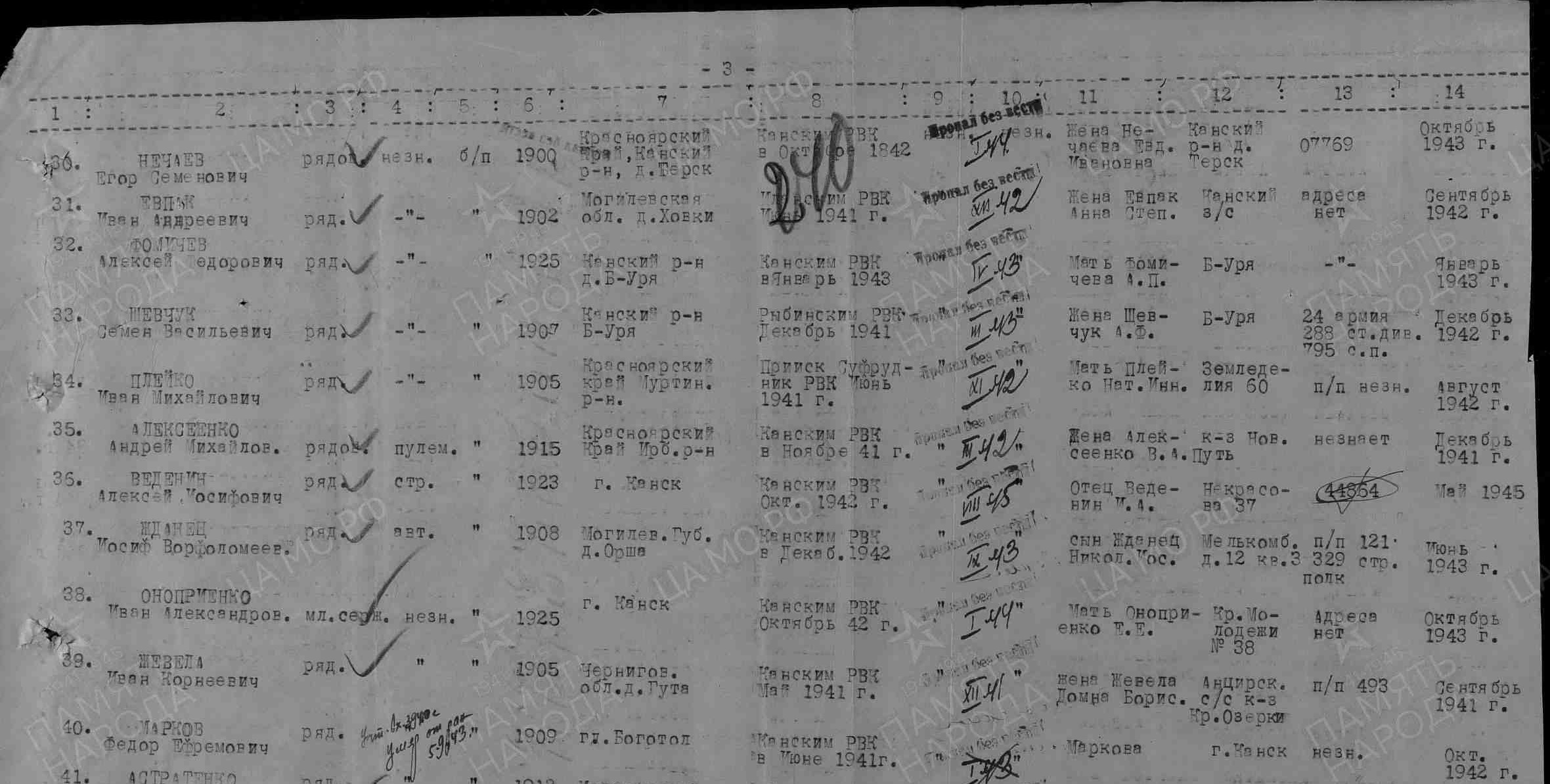 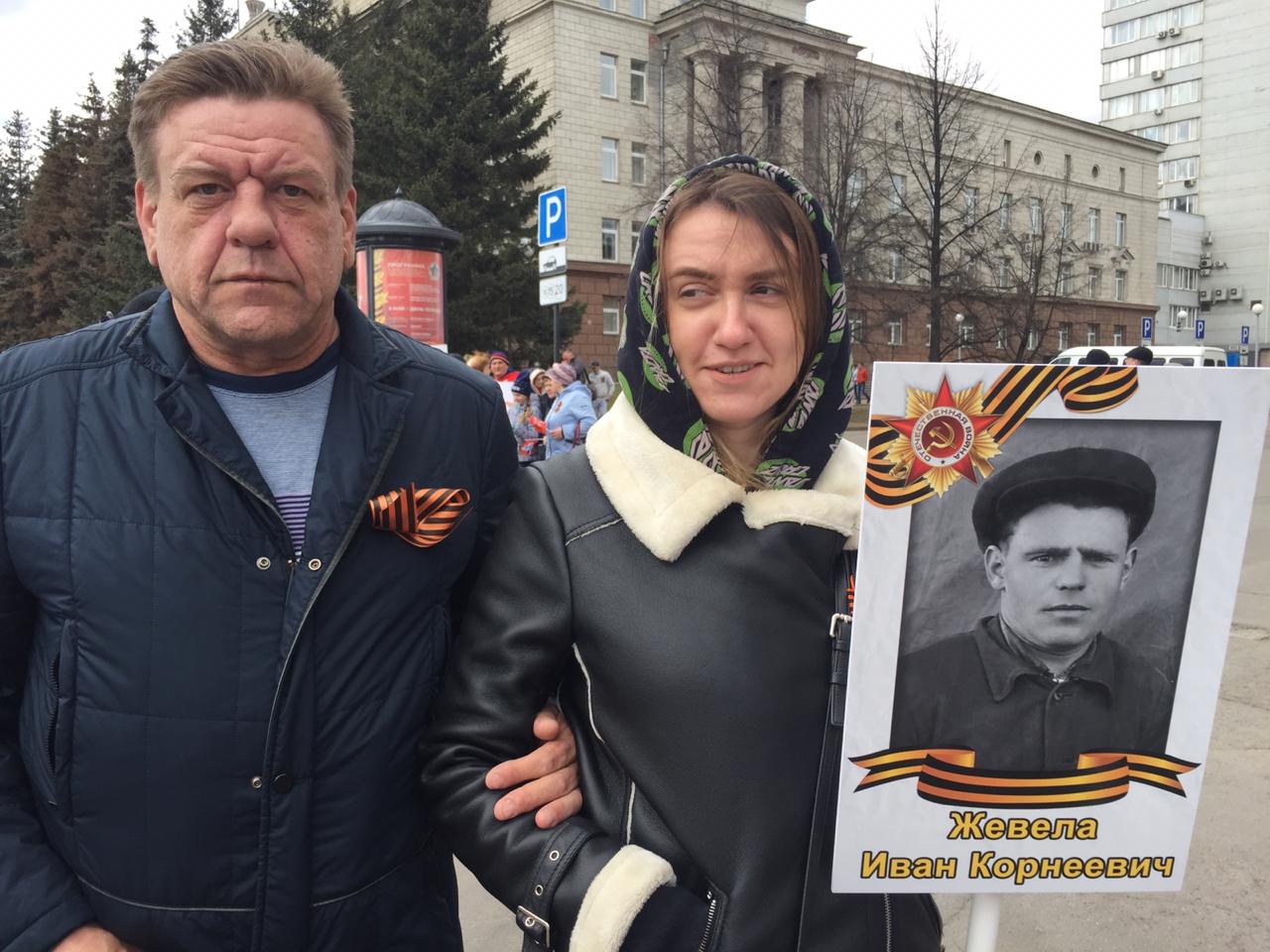 9 мая 2019 год
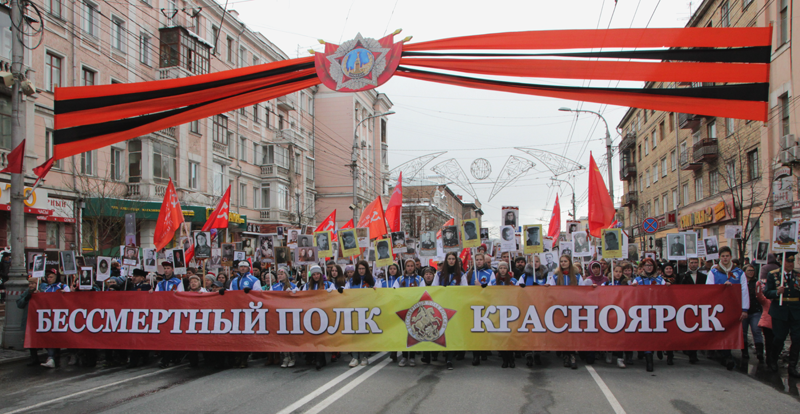 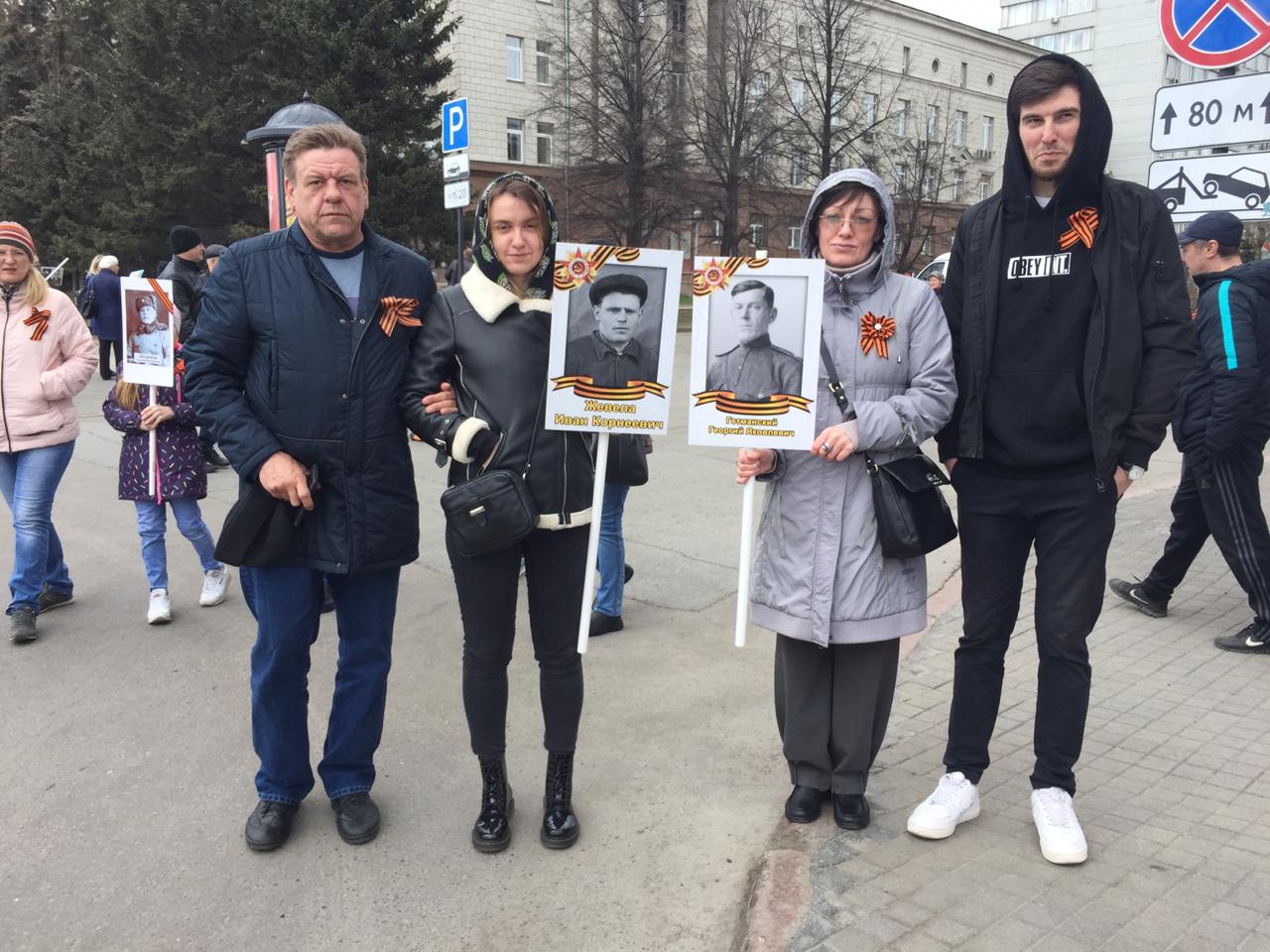 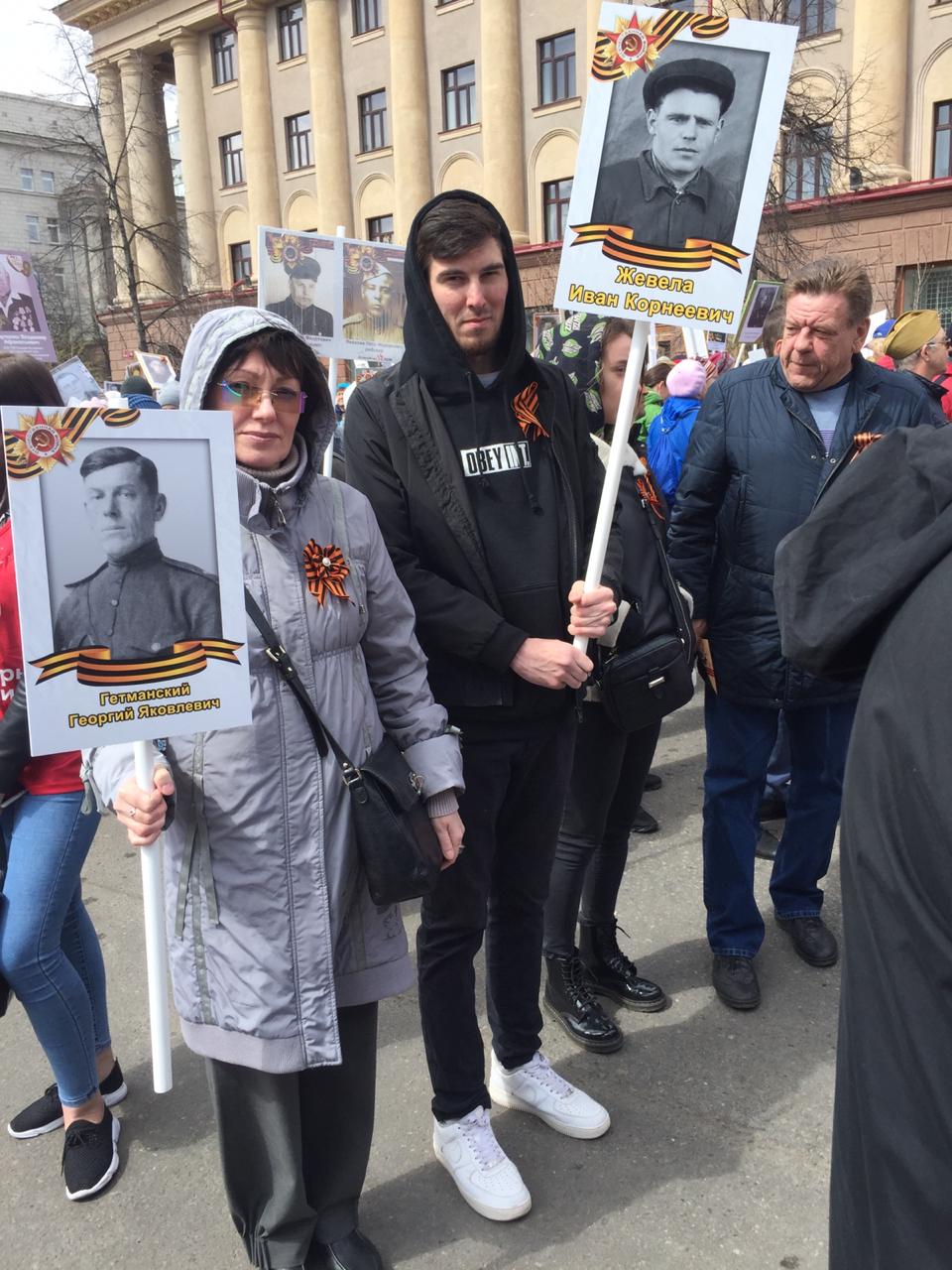 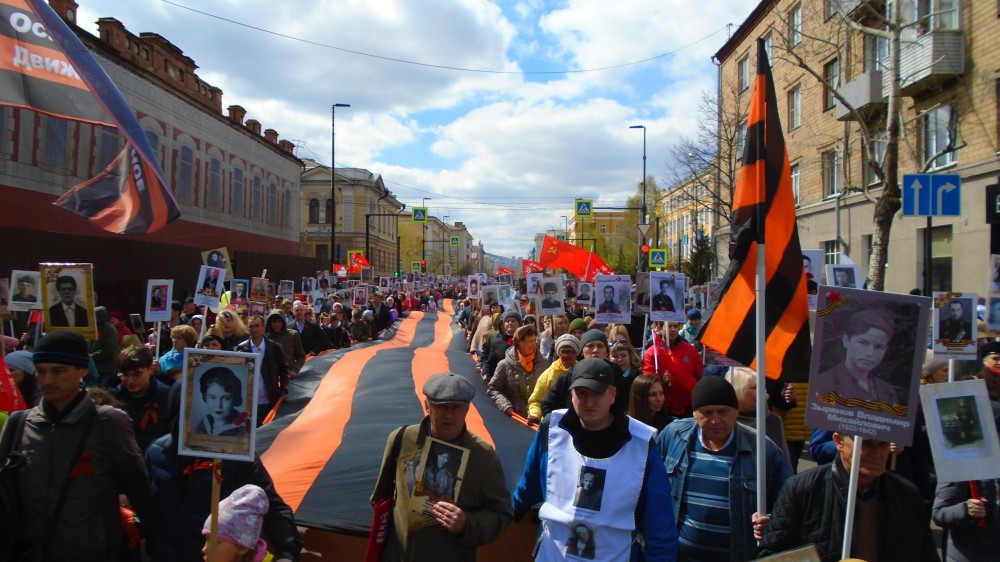 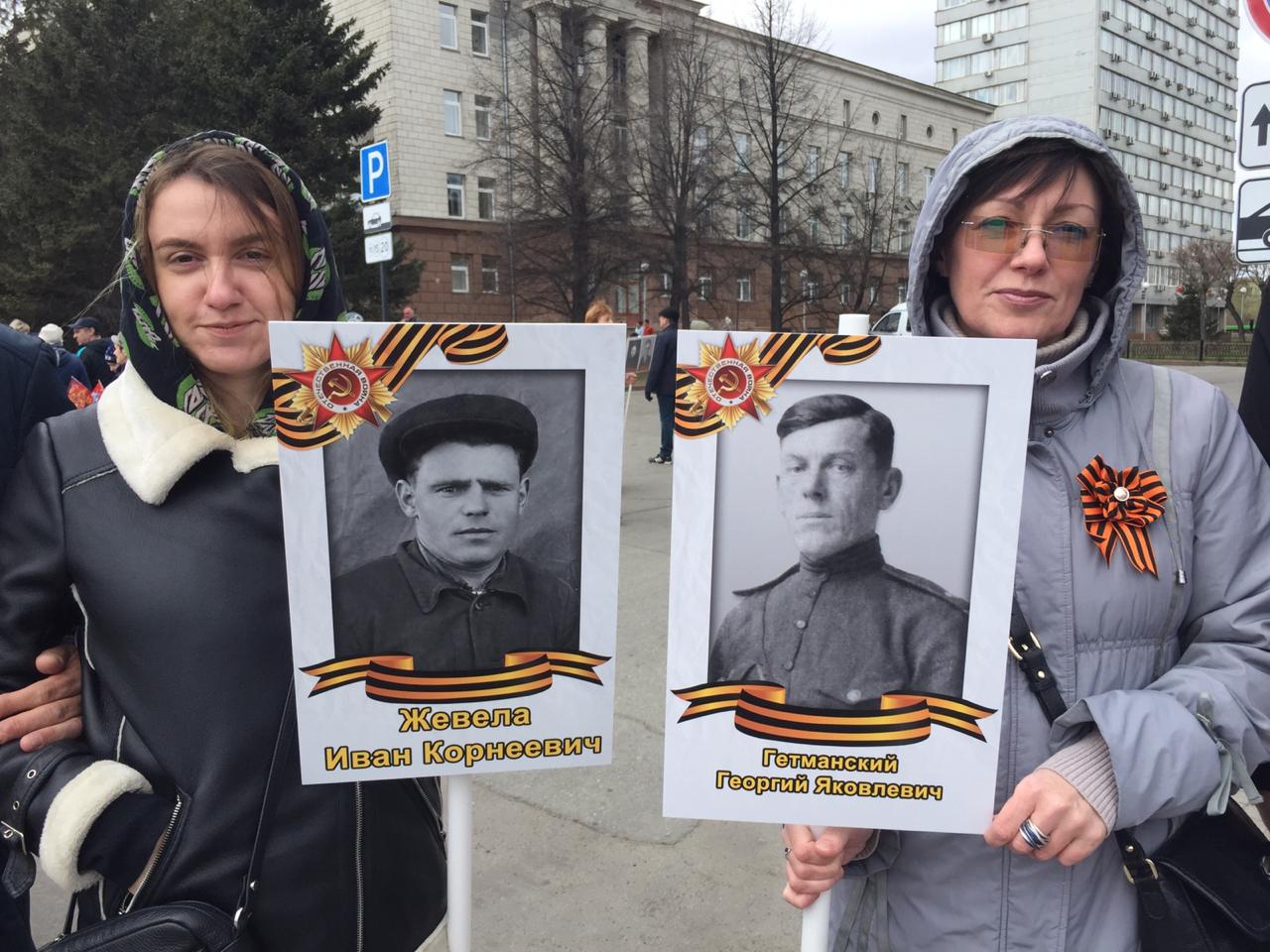 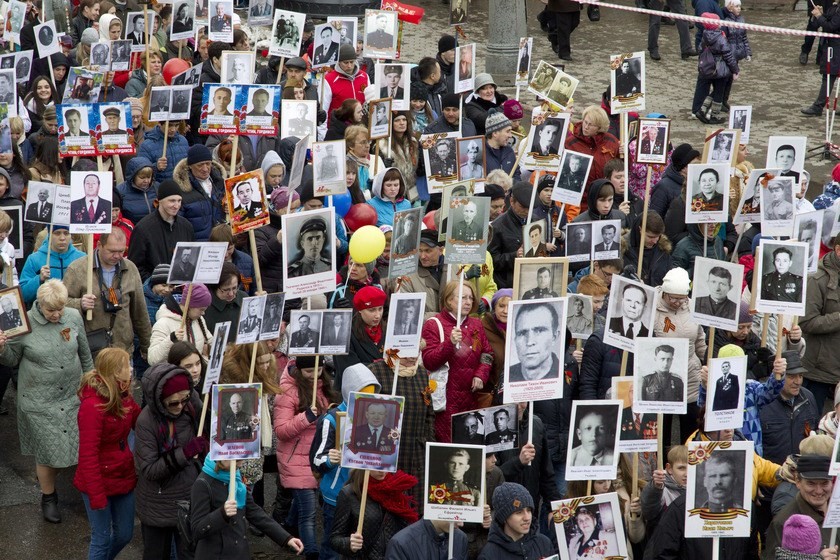 Бессмертный полк 
всегда в строю,
Его проход равен парадам.
И в честь его гремит салют,
Как дополнение к наградам.
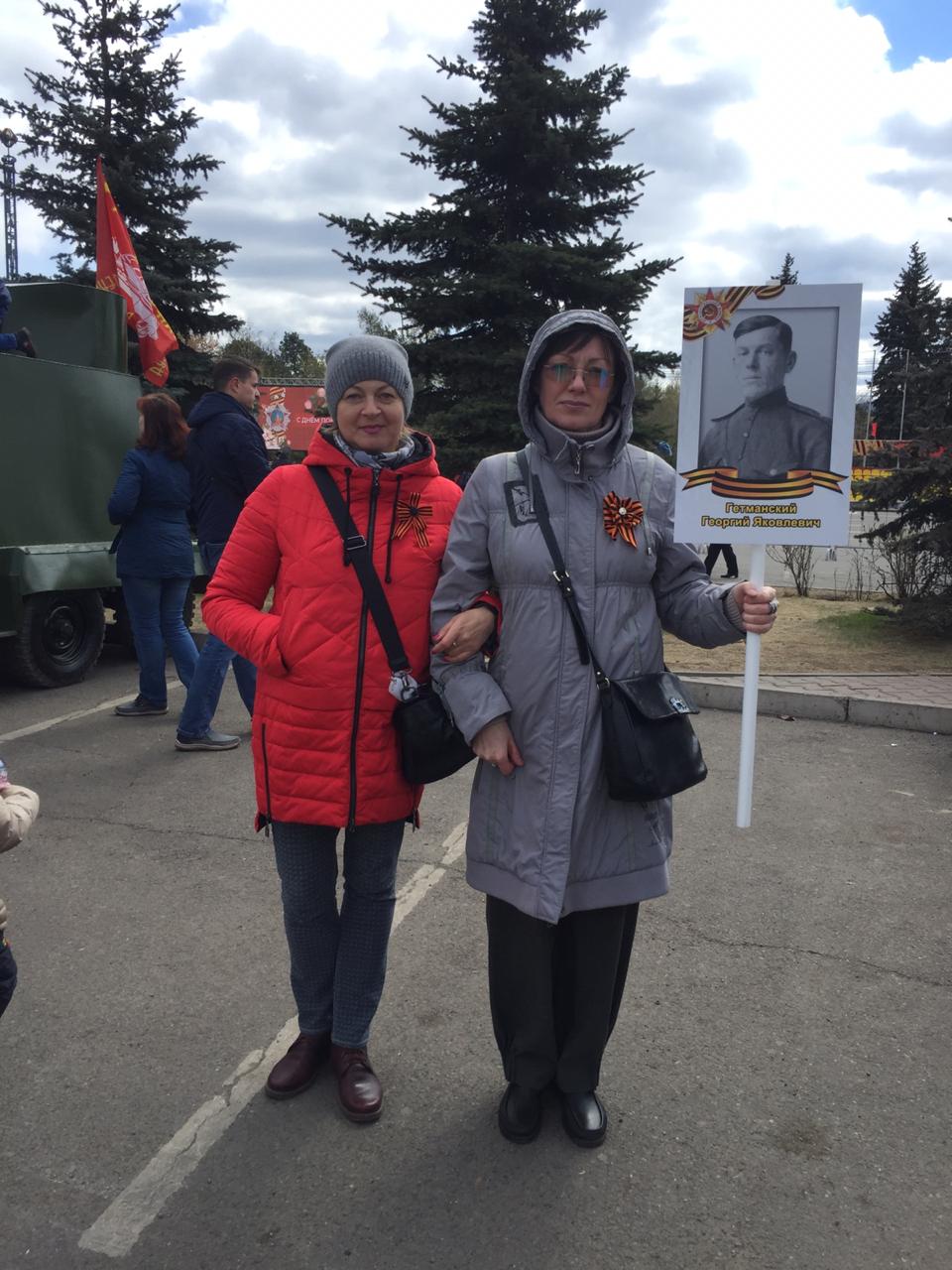 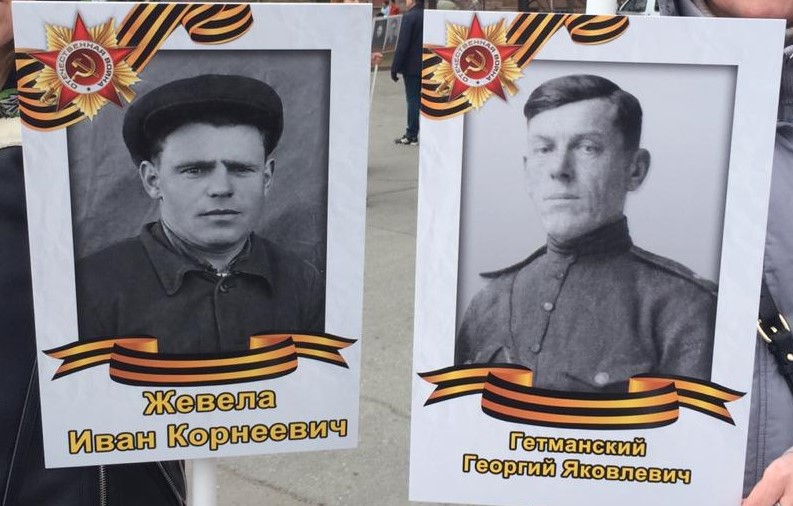 Они, как прежде, снова встали в строй
С живыми рядом, стройными рядами.
И на параде каждый здесь – герой,
Их подвиги – всё значимей с годами.
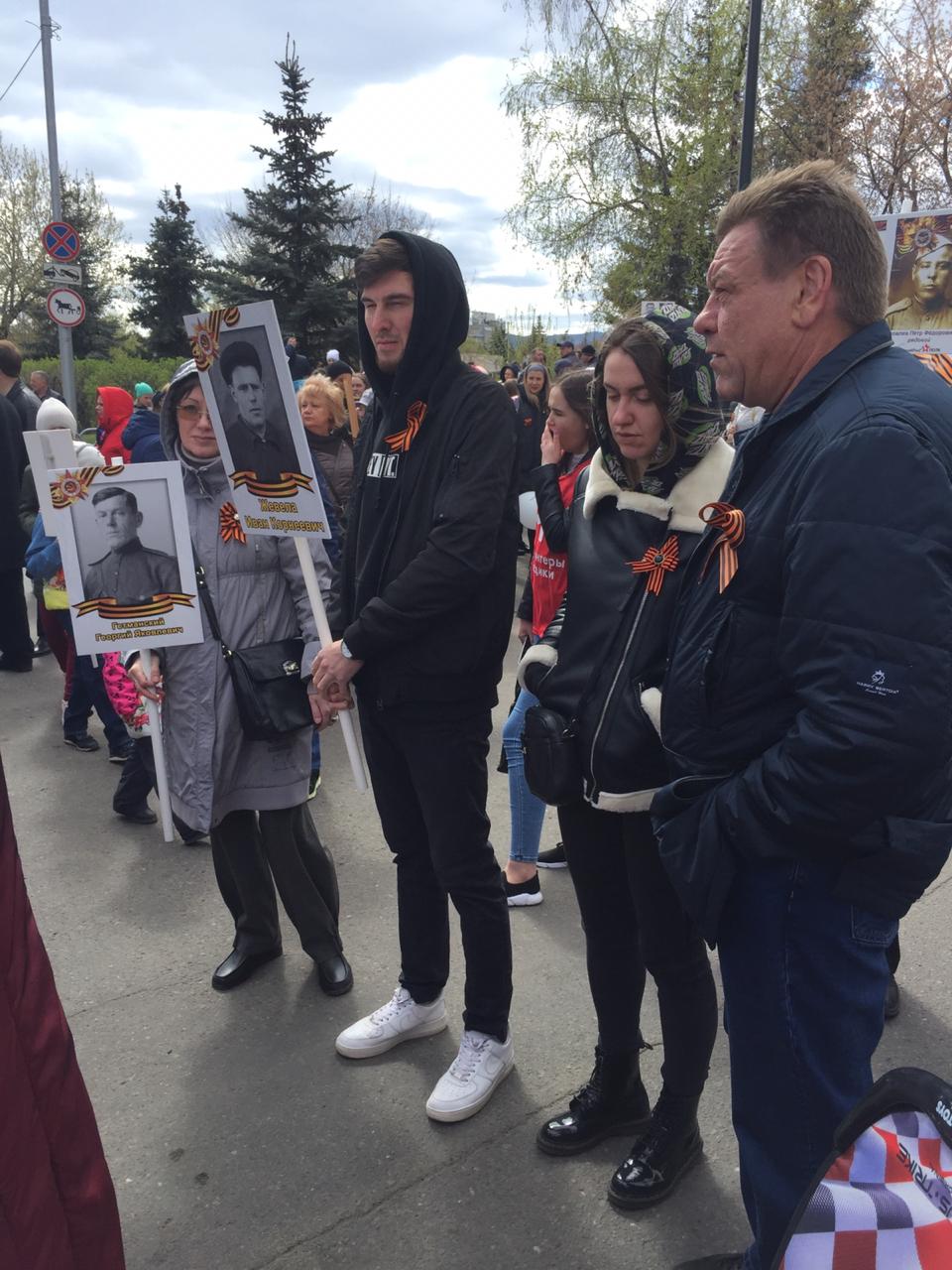 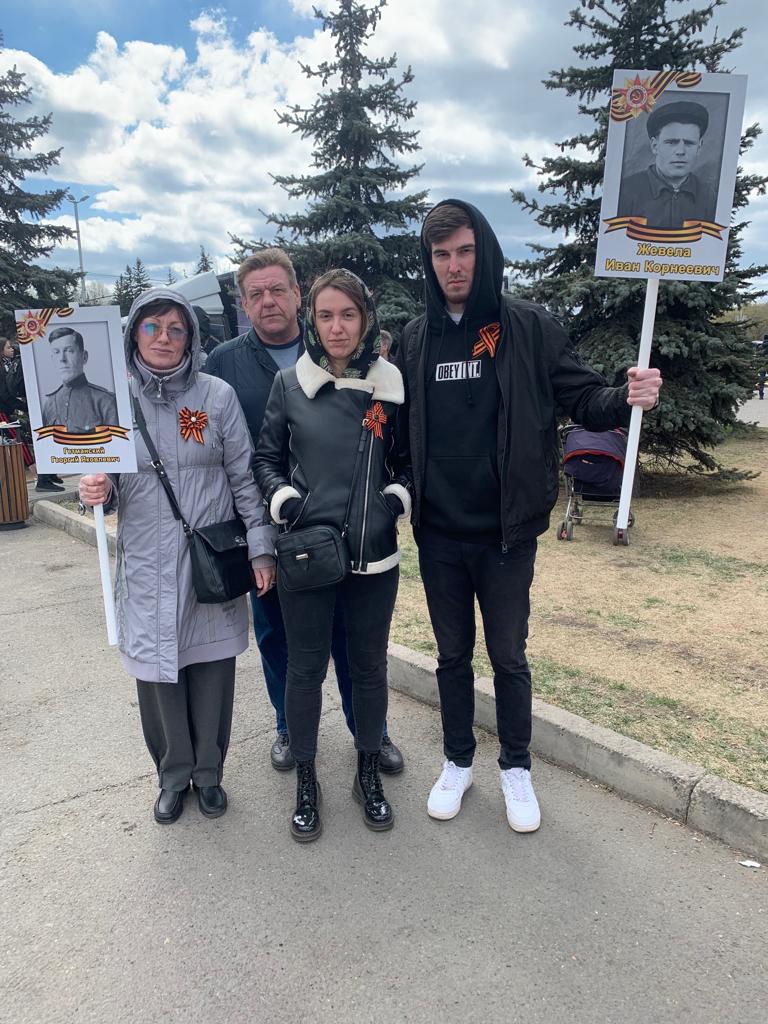 9 мая 2019 год
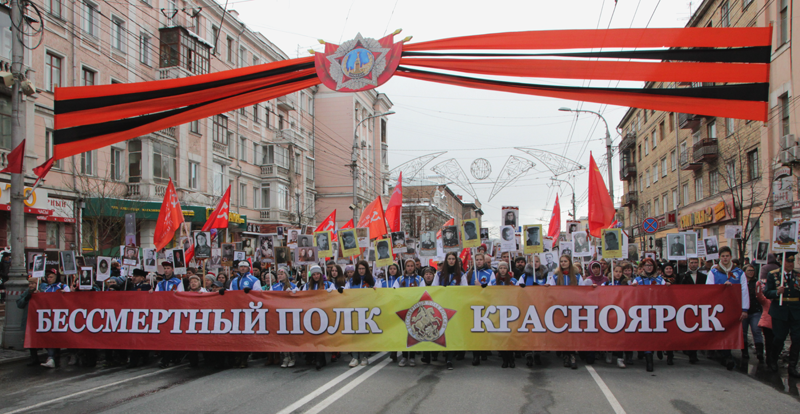